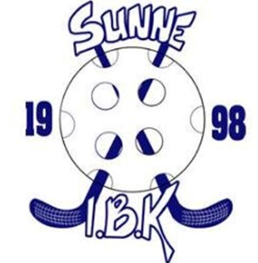 Påsksmällen
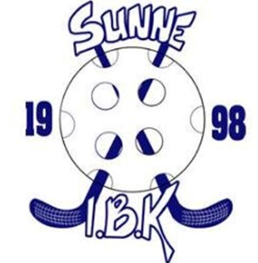 Påsksmällen
Cupregler:
Match tid 20 min sista 2 min stopptid
Svenska innebandyförbundets regler följs
5 utespelare + Målvakt
Inga licenserade spelare tillåtna
Laguppställning skall lämnas in till sekitariatet 10 min innan matchstart
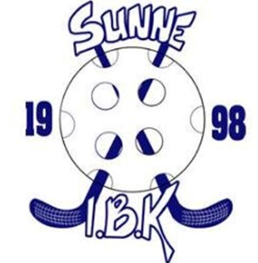 Påsksmällen
Övrigt
Skyttekung kommer utses
Bäste målvakt kommer utses
Bäste utespelare kommer utses